ANEMİLİ HASTAYA YAKLAŞIM
KTU Aile Hekimliği Anabilim Dalı
Arş.Gör.Dr Buket ERDEN
29.11.2022
Amaç
Anemili hastaya yaklaşım hakkında bilgi vermek
Öğrenim Hedefleri
Anemi tanımını yapabilmek
Yaşa göre hb alt sınır değerlerini sayabilmek
Anemi semptomlarını sayabilmek 
Anemi sınıflamasını yapabilmek 
Mikrositik ,normositik ve makrositik anemi nedenlerini sayabilmek 
Sevk kriterlerini sayabilmek
Sunum  Planı
Hematopoez  eritropoez 
Hemoglobin yapısı,türleri 
Anemi Tanımı 
Anamnez 
Fizik muayene  ve genel semptomlar 
Anemi Sınıflaması 
Mikrositik anemiye yaklaşım
Normositik anemiye yaklaşım
Makrositik anemiye yaklaşım
Sevk kriterleri
Hematopoez
Kan üretimine “ Hematopoesis” adı verilir. Kan normalde yassı kemiklerde üretilir. Buna “ medüller hematopoiesis” adı verilir. Bazı durumlarda kan kemik iliği dışında karaciğer ve dalak gibi organlarda üretilebilir . Bu duruma da “ ekstra medüller hematopoiesis” adı verilir. 
Kanın üretimi daha embriyo döneminde  başlar. İlk olarak “vitellus kesesi” nde başlar. Bu üretim 3.ay gibi sonlanır.
Hemen 1.aydan itibaren kan üretimi karaciğer ve dalağa kayar. Doğumdan itibaren üretim uzun ve yassı kemiklerde olur. Erişkin bir kişide30 yaşından sonra üretim yassı kemiklere kayar.
Eritropoez
Eritropoez kemik iliğinde EPO etkisi altında  gerçekleşir.
EPO  bireyin metebolik aktivitesi ve doku oksijenizasyon yeterliliğini algılayan hücreler tarafından  böbrekte üretilen hormon.
[Speaker Notes: ERİTROPOEZ KEMİK İLİĞİNDE GELİŞEN BİR SÜREC  STEMSEL İLE BASLAYIP PROERİTROBLAST  ERİTROBLASTNORMOBLAST NORMOBLAST RETİKULOSİT VE ERİTROSİT SEKLİNDE GELİSEN BİR DONGU EPO ETKISNDE ALTINDA GELİŞİYOR EPO BÖBREKDE ÜRETİLEN BİR HORMON]
Hemoglobin
İçerdiği Globin zincire göre Hgb adlandırılır: HgbA, A2, F, H, Barts
Her bir globülin zinciri bir hem-bir Oksijen molekülü taşır; Hgb tetrameri 4 O2 taşır
[Speaker Notes: Hemoglobin demir taşıyan hem molekülü ile protein olan globin molekülünden meydana gelmiştir. Hemoglobinin yapısında 4 adet hem molekülü vardır ve her biri bir molekül oksijen bağlar. Globin molekülü ise 4 tane veya iki çift polipeptit zincirinden meydana gelmiştir. Bunlar iki alfa ve iki beta zincirleridir.]
Hemoglobin Türleri
Hemoglobins (embryonic)      Hemoglobins( % at birth)        Hemoglobins(%in adults)
Hb Gower I – Zeta2/epsilon2                     Hb F  :alfa 2/gamma2 (75)                    Hb A: alfa2/beta2 (  95-98  )
Hb Portland – Zeta2/gamma2                    Hb A: alfa2/beta2(25)                     Hb A2: (alfa2delta2)(   2-3  )
Hb Gower II – Alfa2/epsilon2                                                                                          Hb F  :alfa 2/gamma2 ( <2    )
[Speaker Notes: https://www.uptodate.com/contents/hemoglobin-variants-including-hb-c-hb-d-and-hb-e?search=HEMOGLOB%C4%B0N%20%C4%B0%C3%87ER%C4%B0%C4%9E%C4%B0&source=search_result&selectedTitle=10~150&usage_type=default&display_rank=10]
Anemi
Hemoglobinin yaş ve cinsiyete göre normal kabul edilen değerlerin altında olmasıdır.

     ● Kadınlarda – Hemoglobin <11.9 g/dL (119 g/L) veya  hematocrit <35 %
     ●Erkelerde  – Hemoglobin <13.6 g/dL (136 g/L) veya hematocrit <40 %

Bir hastalık değil  Birçok hastalığın belirti ya da bulgusu

Aneminin varlığının gösterilmesinin ardından mutlaka nedeninin aydınlatılması gerekir.
[Speaker Notes: Anemi: kırmızı kan hücresi (RBC) ölçümlerinden bir veya daha fazlasında azalma olarak tanımlanır: hemoglobin konsantrasyonu, hematokrit veya RBC sayısı. Düşük bir hemoglobin konsantrasyonu ve/veya düşük hematokrit, anemi teşhisinde en yaygın şekilde kullanılan parametrelerdir
Anemili bireylerde hemoglobin ve HCT paralel olarak azalır, ancak HCT/hemoglobin oranı (çoğu durumda yaklaşık 3) hücrelerin hacmine (boyutuna) göre değişebilir. RBC sayımı ayrıca, anemi varlığına rağmen RBC sayısının artabileceği talasemi gibi aşırı mikrositoz vakaları dışında genellikle hemoglobin ve HCT ile paralellik gösterir. RBC sayısı, bu nedenle anemi teşhisinde daha az kullanılır. Anemili bir bireyde yüksek RBC sayısının bulunması talasemiyi düşündürür.]
Anemi
Dünya Sağlık Örgütü’nün tanımlamasına göre anemi: 

 15 yaşın üstünde erkekte Hb<13 g/dL

15 yaşın üstünde ve gebe olmayan kadında Hb< 12 g/dL

Gebelerde Hb< 11 g/dL



 https://thd.org.tr/thdData/userfiles/file/Ertitrosit-Tani-ve-tedavi-Kilavuzu-2019.pdf
[Speaker Notes: Sağlıklı bir gebelik sırasında, annenin kırmızı hücre kütlesi artar, ancak plazma hacmi daha büyük bir dereceye kadar artarak hemoglobin ve HCT'de görece bir azalmaya neden olur. RBC kütlesi kriterine göre kişi anemik değildir, ancak hemoglobin, HCT ve RBC sayısı sıklıkla anemik seviyelere düşer "Fizyolojik" veya "dilüsyonel" anemi terimleri bu ortama uygulanmıştır, ancak bu kişiler gerçekte anemik değildir ve hemoglobinleri ilk trimesterde ≥11 g/dL, ≥10.5 g/dL kaldığı sürece değerlendirme gerektirmez. ikinci trimesterde ve üçüncü trimesterde ≥10,5 g/dL.]
Yaş ve Cinsiyete Göre Anemi Sınırı
[Speaker Notes: DSÖ]
Yetişkinlerde normal CBC parametreleri
https://www.uptodate.com/contents/diagnostic-approach-to-anemia-in-adults?search=normositik%20anemi%20&source=search_result&selectedTitle=1~96&usage_type=default&display_rank=1#H114651562
[Speaker Notes: Hematokrit – Paketlenmiş hücre hacmi (PCV) olarak da adlandırılan Hematokrit (HCT), RBC'ler tarafından işgal edilen kan hacminin yüzdesidir. Bir kan örneğinin santrifüjlenmesinden hemen sonra ölçülebilir. HCT = ([RBC x MCV]/10).  Hemoglobin ölçüldüğü ve HCT hesaplandığı için (HCT = MCV x RBC sayımı/10), hemoglobinin daha doğru olması muhtemeldir.]
Anemili Hastaya Yaklaşım
1.Öykü (aile öyküsü, aneminin başlangıç  zamanı, transfüzyon, kanama,muhtemel altta yatan hastalığa ait bulgular,kullandıkları ilaçlar, alkol, beslenme, meslek, kilo kaybı…)
2.Fizik muayene (genel görünüm, göz, baş-boyun, kardiyak,Karın, lenf)
3.Laboratuvar: Tam kan sayımı, PY-retilülosit, uygun  testler
Anamnez
Anemi Semptom ve Bulguları
1.Aneminin derecesine 
2.Aneminin gelişme hızı 
3.Hastanın kalp-akc işlevine
4. Hastanın yaşına 
5.Anemiye neden olan altta yatan hastalığa
Akut gelişen anemilerde Hgb <10 olduğunda semptomatik

Kronik anemilerde kompansasyon mekanizmalarından dolayı ancak Hgb<7-8 g/dl olduğunda semptomatik

Kompansasyon mekanizmaları:

1.Kalp debisi artışı             
2.Plazma volüm artışı       
3.Solunum sayısında artma
4.Eritrosit 2-3 DPG düzeyinde artış
5.EPO düzeyinde artış
6-Anaerobik glikolizde artış
7-VEGF-angiogenez artışı
Anemi Semptom ve Bulguları
Yakınmalar:
Halsizlik, yorgunluk ve kolay yorulma
Efor dispnesi, hiperpne
Çarpıntı, Göğüs ağrısı
Baş dönmesi, baş ağrısı, kulakta çınlama ve uğultu, gözlerde sinek uçuşmaları
Ekstremitelerde uyuşma, iğnelenme
İştahsızlık, bulantı, yutma güçlüğü (Plummer-Vinson sendromu), dilde yanma, tad alamama,ağrı(glossite bağlı)
Menstruel bozukluklar
Libido azalması, empotans
Ateş (ender)
Kronik bacak ülserleri (konjenital hemolitik anemilerden orak hücreli anemi ve herediter sferositozda ayak bileği üzerinde gelişebilir)
[Speaker Notes: Klinik semptomlar doku hipoksisi  ve hipovolemiye bağlıdır.]
Anemi Semptom ve Bulguları
Fizik muayene bulguları:
Cilt :
Solukluk(mukoza, konjiktiva el ayası, tırnak yatağı)
Sarılık
Hiperpigmentasyon
Peteşi purpura
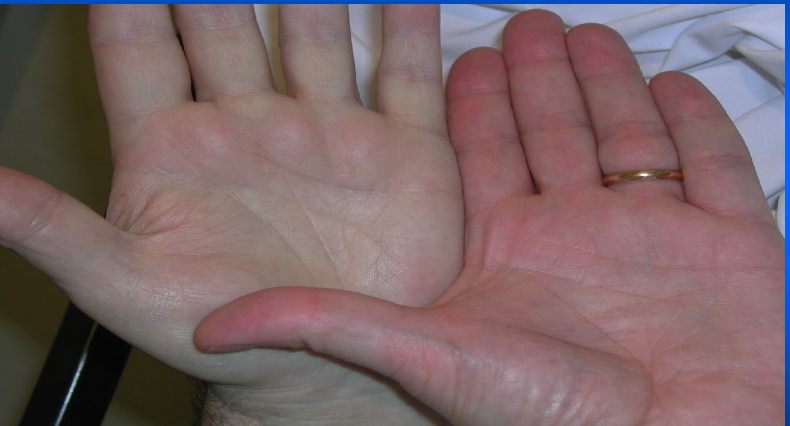 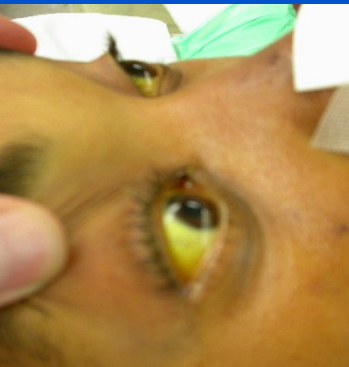 [Speaker Notes: Solukluk:Deri, tırnak yatağı, mukoza ve konjunktivalarda belirgindir.
Tanıda deri muayenesi aldatıcı olabilir (zemindeki ek hastalıklar-durumlar nedeniyle): Ağız mukozası, dudaklar, konjunktivalar, tırnak yatakları ve el ayası muayene edilir]
Anemi Semptom ve Bulguları
Bas boyun :
Saclarda dökülme alopesi(nadir)  
Tipik yüz görünümü(talasemi major)
Mavi sklera ,göz dipi retina solukluk
Dilde atrofi, glossit, dudak köşelerinde çatlaklar (rhagades).
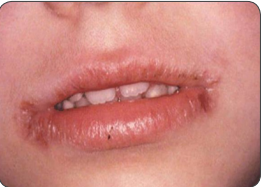 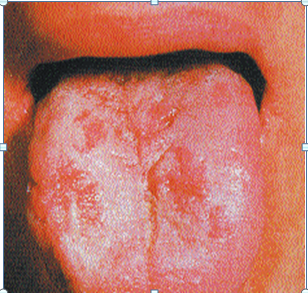 [Speaker Notes: Alopesi agır vakalarda]
Anemi Semptom ve Bulguları
Kardiyovasküler sistem:
Taşikardi
Nabız basıncında artma 
Yüksek debili kalp yetmezliği bulguları
Üfürüm: Sistolik ejeksiyon üfürüm
[Speaker Notes: Organizma dokulara yeterli oksijen gönderebilmek için kardiyovasküler düzenlemelerle kan akımını arttırmaya çalışır. Bu kompenzatuvar değişiklikler kliniğe yansır.]
Anemi Semptom ve Bulguları
Kaşık tırnak(klonişi)
Tenar hipoplazi(fankoni anemisi),üç falankslı baş parmak (DBA)
Pernisiyöz anemi: Parestezi, derin duyu kaybı, yürüme güçlüğü, patolojik refleks
Hepatosplemegali,kitle
LAP 
GGK+
[Speaker Notes: Dışkıda kan bulunmaması, gastrointestinal kanama veya demir eksikliği ihtimallerini veya gastrointestinal kanama kaynağı için değerlendirme gerekliliğini ortadan kaldırmaz, çünkü kanama aralıklı olabilir.]
Laboratuvar Testleri
1.Tam kan sayımı
2.Eritrosit indeksleri
3. Periferik yayma 
4. Retikülosit sayımı
5. Kreatinin  ALT AST     böbrek ve kc fonksiyonlarını değerlendirmek 
         Bilirubin LDH haptoglobulin      klinik hemolitik anemi  ve retiklosit sayısı artmış ise
Diğer 
 Demir parametreleri (serum demiri, serum transferrin veya TIBC, serum ferritin ve TSAT).
  B12 – folik asit 
  KİA-B
[Speaker Notes: Kritik olarak hasta olan bir kişide daha kapsamlı ilk testlere ihtiyaç duyulabilir. Tersine, belirli bir tanıyı düşündüren bariz bir klinik sunumu olan bir kişide belirli testler yapılmayabilir. Örnek olarak, yeni başlangıçlı mikrositer anemisi olan genç bir kadın, retikülosit sayımı, LDH, karaciğer fonksiyon testleri veya periferik kan yayması incelemesine gerek kalmadan demir çalışmaları ile demir eksikliği açısından değerlendirilebilir.
Serum demiri genelde sabahları yüksekken akşamları daha düşük değerlerdedir. Bu nedenle tercihen sabah veya hemen öğleden sonra aç karına alınan kan örneklerinde çalışılmalıdır.]
Eritrosit indeksleri
MCV(Ortalama korpüsküler hacim) 80- 100 FL 
    RBC'lerin ortalama hacmidir (boyutu)
     
MCH(Ortalama korpüsküler hemoglobin) 30- 34 pikogram
    Bir RBC'deki ortalama hemoglobin içeriğidir.
     Düşük bir MCH kan yaymasında "hipokromi"yi tanımlar. Bu durum demir eksikliği ve talasemide  görülebilir.
[Speaker Notes: Anemi, MCV'nin düşük, normal veya yüksek olmasına göre sınıflandırılabilir.]
Eritrosit indeksleri
MCHC(Ortalama korpüsküler hemoglobin  konsantrasyonu)  30-36 g/dl
       RBC başına ortalama hemoglobin konsantrasyonudur. 
     Çok düşük MCHC değerleri demir eksikliği anemisini ve çok yüksek MCHC değerleri sferositozu veya RBC aglütinasyonunu yansıtır.
RDW(Kırmızı hücre dağılım genişliği) %12-14 
     RBC boyutundaki varyasyonun bir ölçüsüdür. 
     Periferik kan yaymasında anizositoz derecesini yansıtır.
[Speaker Notes: Düzenli olarak normalden daha az RDW veren hiçbir koşul yoktur. Bu nedenle pratikte RDW ya normaldir ya da yüksektir.
Normal aralıktaki bir RDW, RBC'lerin boyut dağılımının normal varyasyon derecesine sahip olduğunu gösterir (yani, nispeten homojen bir hücre popülasyonu). Bununla birlikte, normal bir RDW, RBC anormallikleri olasılığını ortadan kaldırmak için nispeten duyarsızdır, çünkü anormal derecede küçük veya anormal derecede büyük hücrelerden oluşan tek tip bir popülasyon olabilir.
ancak, herhangi bir teşhis koymak veya dışlamak için çok spesifik veya hassas değildir.  Yüksek bir RDW, RBC boyutlarında büyük bir varyasyon anlamına gelir . Yüksek RDW, demir eksikliği, vitamin B12 veya folat eksikliği, miyelodisplastik sendrom (MDS) ve hemoglobinopatiler dahil olmak üzere birçok anemide ve ayrıca transfüzyon almış anemi hastalarında görülebilir. Ancak, herhangi bir teşhis koymak veya dışlamak için çok spesifik veya hassas değildir.Periferik kan yaymasının gözden geçirilmesi genellikle nedeni belirlemede yardımcı olur.]
Eritrosit İndeksleri
Retikülosit
RBC gelişiminde olgun RBC'den bir önceki aşamadır.

Retikülositler, dolaşımdan temizlenen RBC'lerin yerini almak için sürekli olarak üretilir (RBC'lerin yaklaşık yüzde 1'i her gün temizlenir).
 
Retikülosit sayısı, RBC üretim oranını yansıtır.
 Normal retikülosit sayısı, anemik olmayan bir bireyde kararlı durumdaki sayıya karşılık gelir.
•Kararlı durumda, dolaşımdaki RBC'lerin yaklaşık yüzde 1 ila 2'si, yaklaşık 25.000 ila 100.000/microL (0.25 ila 1 x 1011 /L) mutlak retikülosit sayısına karşılık gelen retikülositlerdir .
Retikilosit oranı :%0.5  - 1.5 
Retikülositleri saydıktan sonra sonucu bir düzeltme yapmadan eritrositlerin yüzdesi olarak bildirmek yanlıştır 
Örneğin % 1 retikülosit oranı hb 15 (htc 45) olan bir hasta için normal ,hb 5 (htc 15 )olan bir hasta içinse düşüktür .
Bu nedenle retikülosit yüzdesi hematokrit değerine ya da eritrosit sayısına göre düzeltilmelidir .
Düzeltilmiş retikülosit  oranı : hastanın htc /45 x%retikülosit
[Speaker Notes: .
Retikülositleri saydıktan sonra, sonucu, bir düzeltme yapmadan, 
eritrositlerin yüzdesi olarak bildirmek yanlıştır. 
Örneğin % 1 retikülosit oranı Hgb 15 (Htc 45) olan  bir hasta için 
normal, Hgb 5  (Htc 15) olan bir hasta içinse düşüktür. 
Bu nedenle retikülosit yüzdesi hematokrit değerine ya da eritrosit 
sayısına göre düzeltilmelidir. Retikülositler ilikte yaklaşık 3-3.5 gün kaldıktan sonra çevre kanına geçer ve 
periferde eritrosit olmadan önce 1 gün daha dolaşırlar. 
Anemilerde retikülositler çevre kanına  3-3.5 günü doldurmadan erken geçer, 
dolayısıyla çevre kanında yaşamlarını 1 günden fazla sürdürürler.  
Bu nedenle ilikte yapımın gerçekten artmış olup olmadığını, ya da artmış ise 
ne derece artmış olduğunu saptamak için bu ikinci düzeltme yapılmalıdır.]
Retikülosit yapım  indeksi (RPI):düzeltilmiş retikülosit sayısı /düzeltme faktörü
Htc                           Düzeltme faktörü
40 -45                        1.0
35 -39                        1.5
25-34                         2.0
15- 24                        2.5
<15                             3 
Normalde RPI1.0 ile 2.0 arasında olmalıdır. Değerin bir birimi yoktur.
RPI > 2.0 : İlikte eritrosit yapımının arttığını gösterir. Örn: hemoliz, akut kan kaybı.
RPI< 1.0 : İlikte eritrosit yapımının azaldığını gösterir. Örn demir eksikliği anemisi, aplastik anemi.
Sınıflandırma
Etiyopatogeneze (fizyopatolojik mekanizma) dayanan sınıflandırma

Morfolojik sınıflandırma
Patofizyolojik Sınıflandırma
Morfolojik Sınıflandırma
MCV <80  Mikrositer anemi

MCV 80 ila100 Normositer anemi

MCV >100  Makrositer anemi
Ayaktan hastalarda anemi değerlendirmesi (gebe olmayan yetişkinler)
[Speaker Notes: https://www.uptodate.com/contents/diagnostic-approach-to-anemia-in-adults?search=normositik%20anemi%20&source=search_result&selectedTitle=1~96&usage_type=default&display_rank=1#H114651562]
Mikrositik anemi nedenleri
Yaygın
Nadir
Demir eksikliği
CDI/AI
 Beta talasemi,alfa talasemi
Kurşun zehirlenmesi
Çinko eksikliği
Bakır eksikliği 
Alkol 
Belirli ilaçlar

Diğer talasemi varyantları (Hb E, Hb Lepore)
X'e bağlı ve diğer sideroblastik anemiler
Kalıtsal hipotransferrinemi
Kalıtsal aseruloplazminemi
eritropoietik protoporfiri
Demire dirençli demir eksikliği anemisi
SLC11A2'deki patojenik varyantlar
[Speaker Notes: ACD/AI genellikle mikrositik anemiden ziyade normositik anemiye neden olur.
Bakır eksikliği çinko toksisitesine bağlı olabilir.
Aşırı alkol kullanımı demir eksikliği, folat eksikliği, hemoliz ve/veya doğrudan kemik iliği baskılanmasından kaynaklanan çok faktörlü anemiye neden olabilir. MCV düşük, normal veya yüksek olabilir.
Bu tanılar genellikle, yukarıda tartışılan daha yaygın koşullardan biri için ilk değerlendirme olumsuz olmadıkça dikkate alınmaz. İstisnalar, ailesinde nadir görülen sideroblastik anemi öyküsü olan bir bireyi, çevresel olarak kurşuna maruz kaldığından şüphelenilen bir bireyi veya bakır veya çinko eksikliğine yol açabilecek olağandışı diyet uygulamalarını içerebilir.]
Mikrositik anemiye yaklaşım
Hastanın yaşı, beslenme durumu, etnik kökeni,aile öyküsü
Mikrositoz /mikrositik anemi doğrulanmalı 
Tam kan sayımı, diğer kırmızı kan hücresi (RBC) indeksleri ve diğer rutin laboratuvar testleri değerlendirilmeli.
Mikrositik anemisi olan tüm hastalarda  demir parametreleri istenmeli (serum demiri, serum transferrin veya TIBC, serum ferritin ve TSAT).
Demir çalışmaları çoğu durumda demir eksikliğini (mikrositer anemi için en olası tanı) ve ACD/AI'yi belirleyecektir. 
Demir testleri normal olan bireyler Beta talasemi veya diğer hemoglobinopatileri saptamak için talasemi testi istenmelidir.
[Speaker Notes: Numune tekrarlanarak ve/veya periferik kan yayması incelenerek giderilebilir. 
Değerlendirmeye başlamadan önce, ortalama korpüsküler hacmin (MCV) düşük olduğunu doğrulayın ve hastanın anemik olup olmadığını belirleyin.
mikrositik aneminin üç yaygın nedeni vardır 
 Çoğu hasta için, ilk değerlendirmenin demir eksikliği ile talasemiyi ayırt etmeye odaklanması uygundur. RBC sayısı düşükse (demir eksikliğini düşündürür), demir çalışmaları alırız. Etnik köken veya aile öyküsü talasemiyi düşündürüyorsa, özellikle RBC sayısı normal veya artmışsa, hemoglobin analizi yapabiliriz. Hastanın enfeksiyon gibi akut bir hastalığı varsa hastalık düzeldikten sonra demir tetkiklerinin tekrarlanması uygun olabilir..
Kemik iliği değerlendirmesi nadiren gereklidir. 
 -  İlk çalışmalar negatifse ve akut bir hastalık nedeniyle serum ferritinin yükselmediğine inanıyorsak, daha olağandışı bir hastalığa karşı kronik hastalık anemisi/enflamasyon anemisi (ACD/AI) olasılığını belirleriz. anemi nedeni. Diyabet gibi kronik inflamatuar durumu olan bir hasta için, kapsamlı ek değerlendirmeler yapmadan bu durumun tedavisine odaklanmak uygun olabilir. ACD/AI'nın tipik klinik ve laboratuvar özellikleri daha ayrıntılı olarak ayrı ayrı tartışılmaktadır. Eşzamanlı demir eksikliği ve ACD/AI'nin ayırıcı tanısının karmaşıklığı da bu tartışmaya dahil edilmiştir. 
Sağlıklı bir genç için, daha az yaygın olan kalıtsal koşulların değerlendirilmesi uygun olabilir. Bunlar spesifik tedavi gerektirmese bile, sonraki klinik karşılaşmalarda aneminin diğer nedenleri için kapsamlı değerlendirmelerden kaçınmanın değeri olabilir. Sahte mikrositozun olası nedenleri arasında, uygun olmayan bir sıvı veya birikinti içeren bir numune tüpünde toplanma nedeniyle in vitro RBC fragmantasyonu, numunenin yanlışlıkla ısıtılması (örneğin, taşıma sırasında) veya numune toplama ile analiz arasında özellikle uzun bir gecikme yer alır. Nadiren, aşırı büyük trombositler veya beyaz kan hücresi parçaları, RBC olarak sayılabilir. Bu artefakt etkiler ve makine hatası, numunenin tekrarlanması ve/veya periferik kan yaymasının gözden geçirilmesiyle giderilebilir. Otomatik hematoloji aletlerine yönelik teknoloji ilerlemeye devam ettikçe bu sorunlar daha az sorun haline geliyor]
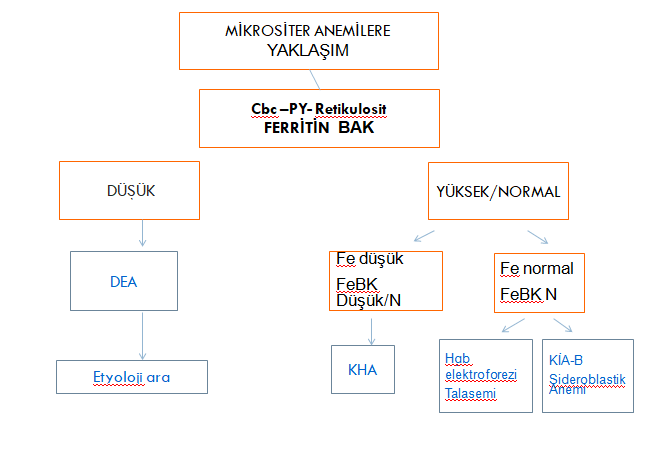 Demir Eksikliği Anemisi
Dünyada en sık görülen anemi

  Dünya nüfusunun  >%12 

Kadınların %2’sinde  ,erkeklerin %1’inde DEA var
[Speaker Notes: dünya nüfusunun büyük bir bölümünü, özellikle doğurganlık çağındaki kadınları, çocukları ve düşük ve orta gelirli ülkelerde yaşayan bireyleri etkiler. Demir eksikliğinin mutlak prevalansı çalışılan popülasyona bağlıdır.]
DEA Etiyoloji
1. Demir kaybında artış
Gastrointestinal kanamalar
  Neoplazm
  Ülser
  İnflamatuar Barsak Hastalıkları 
  Divertikülit
  Hemoroid
  İnfeksiyon:Kancalı kurtlar
 Aşırı mensturel kanama
 Hemodiyaliz
 Hemoglobinüri (PNH)
 Sık kan bağışı
 İatrojenik (sık kan alımı)
2 .Demir emiliminde azalma
  Çölyak hastalığı
  Atrofik/otoimmün gastrit
  Helikobakter pilori
  Bariatrik cerrahi
  Mide asiditesini azaltan ilaçlar (tek
 neden olması muhtemel değildir)
  IRIDA gibi genetik bozukluklar (nadir)
3.Yetersiz demir alımı 
   Diyet
4.Demir ihtiyacında artma 
  Süt çocukluğu
  Gebelik
  Emzirme
[Speaker Notes: Demir eksikliğinin altında yatan nedenin değerlendirilmesi çok önemlidir. 
Çeşitli bir diyete erişimi olan yetişkinlerin çoğunda diyetle alınan demirin yeterli olması muhtemeldir ve çoğu yetişkinde diyet uygulamalarına demir eksikliği atfedilmemelidir.
 Yüksek yoğunluklu atletizm ve üriner veya pulmoner hemosideroz, çok faktörlü mekanizmalarla demir eksikliğine neden olabilir. 
Eritropoietin gibi eritropoezi uyarıcı bir ajanla tedavi, vücut demir depolarının yeniden dağılımına neden olabilir.
Demir eksikliğinin başlıca nedenleri diyet alımının azalması, emilim azalması ve kan kaybıdır. ).
Kaynak açısından zengin ülkelerdeki yetişkinlerde, diyet alımı hemen hemen her zaman yeterlidir ve aksi kanıtlanana kadar, nedeni araştırmak ve tanımlamak için ima edilen ihtiyaçla birlikte, nedenin kan kaybı olduğunu varsaymak genellikle mantıklıdır. 
Açık kanama barizdir ve klinisyenin genellikle sadece öykü ile fark etmesi zor değildir:
●travmatik kanama
●Hematemez veya melena
●hemoptizi
●Ağır adet kanaması
●Hamilelik ve doğum
●hematüri
Gözden kaçabilecek diğer kan kaybı nedenleri şunlardır 
●Aşırı tanısal kan testi
●Ağır adet kanaması derecesinin hafife alınması
●Hamilelik ve emzirme, gebelik sayısı arttıkça daha büyük olasılıkla
●Gizli kanama, tipik olarak gastrointestinal (örn., gastrit, malignite, anjiyodisplazi) ancak aynı zamanda idrar kayıplarıyla birlikte hemolizi de içerebilir
●Genellikle gizli gastrointestinal kanama nedeniyle egzersize bağlı kan kaybı
●Gastrointestinal parazitler (kancalı kurt, kırbaç kurdu), özellikle dünyanın büyüme için elverişli toprak koşullarına sahip bölgelerinde
  Demir, üst gastrointestinal sistemde emilir; duodenum maksimum absorpsiyon bölgesidir . Azaltılmış demir emilimi, özellikle sağlıklı bireylerde ve dünyanın demir açısından zengin bir diyete erişimin olduğu bölgelerde, demir eksikliğinin nadir bir nedenidir.
gastrointestinal semptomları olan veya oral demir desteğine yeterli yanıtı olmayan kişilerde düşünülebilir.
Ancak demir eksikliği, kapsamlı bir değerlendirme yapılmadan bu gıdaların tüketimine bağlanmamalıdır.]
Laboratuvar Bulguları
Tam kan sayımı
    Mikrositer anemi MCV düşük 
    MCH, MCHC düşük
    RDW yüksek
    Trombosit yüksek
Periferik Yayma
    Hipokrom, mikrositer
    Anizositoz
    Kalem hücreleri
    Poikilositoz
    Target  hücreleri
Retikülosit:Normal-düşük
DEA- Periferik Yayma
Demir İndeksleri
Serum demir düşük,TDBK artmış
Transferrin satürasyonu(TSAT) düşük  (TSAT = demir ÷ TDBC × 100) 
Ferritin 
Yetişkinlerde 
     <15 DE tanısı koydurucu
     15 - 50 olası DE
     50-100 DE olasılığı var 
     >100  DE olasılığı yok
Çocuklarda 
      <12 tanı  koydurucu
Eritrosit serbest protoporfirin yüksekliği 
Serum Transferrin resp yüksekliği
Kemik iliği demir boyası (prusya mavisi)
[Speaker Notes: Birçok kaynak 12 ila 15 ng/mL'lik bir eşik seviyesi kullanırken (yüzde 99 spesifik ancak yalnızca yüzde 57 duyarlı), bizim uygulamamız kemik iliği korelasyonları ve uluslararası kılavuzlarla desteklenen 30 ng/mL'lik bir eşik değeri kullanmaktır . 30 ng/mL'de hassasiyet ve özgüllüğün sırasıyla yüzde 92 ve yüzde 98 olduğu tahmin edilmektedir . Çok düşük bir ferritin seviyesi, mevcut olduğunda demir eksikliğinin teşhisidir, ancak ferritin seviyesi, komorbiditeleri olan kişilerde "yanlış normal" olabilir ve demir eksikliği olasılığını ortadan kaldırmak için kullanılamaz. KHA ve malign hastalık varsa güvenilmez.
Bu durumda alt sınır 50 mg/l’dir.
Artmış ferritin değeri DE’ni dışlamaz.
Artmış ferritin miktarlarını değerlendirirken hastalarda CRP de bakılmalıdır
Serum ferritini demir eksikliğini gösteren en güçlü testdir. Tanı için sınır değeri 12-15 mg/L olarak belirlenmiştir. Bu değer eşlik eden hastalık yoksa geçerlidir. Eğer eşlik eden kronik hastalık varsa sınır değer  > 50mg/L dir. TSAT bir orandır; serum demiri ve toplam demir bağlama kapasitesi (TSAT = demir ÷ TIBC × 100) kullanılarak hesaplanır ve testten önce demir içeren vitamin veya demir açısından zengin bir gıdanın alınmasıyla serum demiri yükselirse yanlış olabilir. Gerekirse açlık örneği (veya demir takviyeleri ve demir açısından zengin gıdalardan kaçınmak) bu sorunu ortadan kaldırabilir. TSAT için en uygun eşik belirlenmemiştir. TSAT <%10 ise demir eksikliği tanısında güven çok yüksektir; çoğu yönerge <%20'yi kesme noktası olarak belirtir.
 Son zamanlarda demir açısından zengin yiyeceklerin veya oral demir takviyelerinin ( çoklu vitaminlerde bile ) alımı, serum demirini ve dolayısıyla TSAT'ı etkileyebilir. Bu nedenle, açken yapılan testler en güvenilir olanlardır. Ferritin konsantrasyonu yiyeceklerden etkilenmez.]
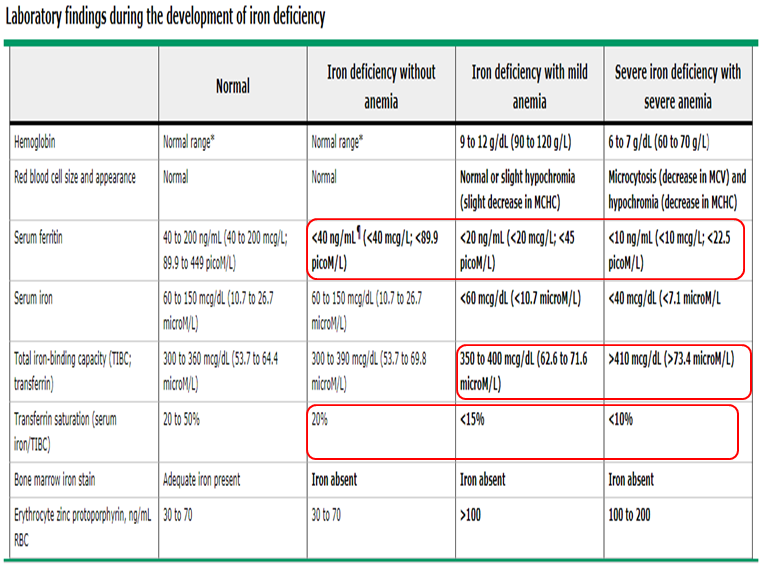 [Speaker Notes: Laboratuar bulgularındaki progresif değişikliklerin gösterdiği gibi, demir eksikliği birkaç aşamada ortaya çıkabilir . Bu aşamalar, önce demir depolarının ve ardından hemoglobin sentezi için mevcut demirin tükenme derecesi ile tanımlanır. İlk aşamada, demir depoları kansızlığa neden olmadan tamamen tükenebilir. Bu depolar tükendiğinde, normal hemoglobin sentezi için kırmızı hücrelerin günlük döngüsünden kaynaklanan "labil" demir havuzunda vücutta hala yeterli demir bulunur, ancak daha fazla demir kaybı olması durumunda birey anemi gelişimine karşı savunmasız hale gelir. Çok düşük serum ferritin seviyelerine sahip, ancak anemisi olmayan bazı kişiler, bu aşamada yorgunluk belirtileri gösterebilir veya egzersiz toleransında azalma gösterebilir.
Daha fazla demir kaybı, başlangıçta normositer olan ve normal mutlak retikülosit sayısı olan anemi ile sonuçlanır 
Daha derin eksiklik, hipokromik (düşük ortalama korpüsküler hemoglobin [MCH]) ve mikrositik (düşük ortalama alyuvar hacmi [MCV]) olan RBC'lerle aneminin klasik bulgularıyla sonuçlanır. Demir eksikliği durumunda retikülosit üretimi artırılamaz ve retikülosit sayısı uygunsuz bir şekilde düşer (çoğu durumda "normal" aralıkta olmasına rağmen).]
[Speaker Notes: DEGERLENDİRME :]
Ayırıcı Tanı
Yorgunluk, pika ve huzursuz bacak sendromunun diğer nedenleri
Talasemiler
 Kronik enflamasyon anemisi/kronik hastalık anemisi 
 Sideroblastik anemi
Diğer mikrositer anemi nedenleri
İleri Tetkik - Üst ve Alt GİS İncelemesi
Erkek ve menopoz sonrası kadın hastalarda aşikar bir gastrointestinal sistem dışı kanama yoksa endoskopik incelemeler  yapılmalı ! ! !

Helicobacter Pylori aranması ve tedavisi 

Dışkıda kan aranması

Demir eksikliği teşhis edilirse ve bariz bir neden belirlenemezse
[Speaker Notes: Demir eksikliğinin gizli bir gastrointestinal tümöre bağlı olma olasılığı birkaç vaka serisinde gösterilmiştir özellikle erkeklerde ve menopoz sonrası kadınlarda kan kaybının nedeninin belirlenmesinin önemini pekiştirmektedir
Açıklanamayan demir eksikliği olan kişilerde, özellikle demografik özelliklere dayalı olarak yüksek risk altında olanlarda ve oral demir tedavisinin etkisiz olduğu kişilerde h  pylori  olasılığı gözden geçirilmeli ve testler yapılmalıdır.
Demir eksikliğinin primer nedeni tespit edilip uygun şekilde tedavi edilmelidir. (GGK, GİS endoskopisi)
Adet gören bir kadında bile gastrointestinal kan kaybı olasılığını göz önünde bulundurmak önemlidir.
50 yaş ve üstü yetişkinlerde dışkıda gizli kan testi
Demir eksikliği teşhis edilirse ve bariz bir neden belirlenemezse, kanama kaynağı tedavi edilecek her yaştan yetişkin için olası gizli gastrointestinal kan kaybı için ek testler (örn. endoskopi ile) endikedir]
https://www.aafp.org/pubs/afp/issues/2013/0115/p98.html
Tedavi
Kimler tedavi edilmeli?
Demir eksikliği anemisi olan tüm bireyleri  ve demir eksikliği olan çoğu kişiyi anemi olmadan tedavi ediyoruz.
Tedavi
Oral tedavi (demir sülfat, demir fumarat, demir glukonat ) tercih edilir.

 Tüm oral demir preparatları eşit derecede etkilidir

Günlük doz 100-200 mg/gün elementer demir
       Oral demir kullanımı: 
Aç olarak veya
Yemekten 1,5-2 saat sonra
Başka ilaçlarla arasında en az 2 saat olacak şekilde verilmeli
Günaşırı kullanımı önerilmeli
Tedavi
Ferröz (Fe++) demir tercih edilmeli
Emilimi daha iyi , daha etkili , daha ucuz
Ama yan etkileri daha fazla (GİS )
GİS Yan Etkiler: 
Bulantı, kusma,hazımsızlık, kabızlık  ishal koyu renk dışkı

Düşük dozla başla, 4-5 gün içinde giderek dozu arttır
Gıdalarla ver
Meyve suyu veya su ile seyrelterek
Asitli meyve suları veya C vitamini emilimi artırır.

Tolere edilemiyorsa ; 
Enterik formlar
Ferrik (Fe+++) demir
Oral Demir Tedavisi İzlem
İlk düzelen halsizlik-yorgunluk
İlk laboratuar bulgusu retikulositoz (5-7 gün sonra)
Hb 2-4 hafta içinde 1-2 g/dl artar.
Tedavinin başlanmasından 2-4 hafta sonra hemogram istenmelidir.
Anemi 2-4 ay içinde düzelir.
MCV genellikle 3 ay sonra normale döner.
En son düzelen Ferritin (6-9 ayda)
Tedaviye hemoglobin normale döndükten sonra 3-6 ay daha veya ferritin >50 olana kadar devam edilir.
Parenteral Tedavi
Endikasyonları:
1-Oral tedaviye cevapsız 
2-Oral tedaviyi tolere edemeyen hastalar
3-Kayıp fazla olan (aşırı kanama, anjiodisplazi…)  
4-EPO kullanan hemodiyaliz
Kronik Hastalık Anemisi/inflamasyon Anemisi
Sistemik inflamatuar bir hastalık(RA lupus,vaskulit,IBH)
Enfeksiyon
Malignensi ;tanı anında hastaların %30 dan fazlasında saptanır
Kronik hastalık (ky ,koah,kbh)
Patogenez
Sitokinler demir homeostasında bozulmaya neden olur 
Res hücrelerinde demir emiliminin artışı,eritropoez amaçlı demir kullanımında kısıtlama 
Eritroid progenitörlerin proliferasyon ve difeansiyasyonunda bozulma 
Epo cevabında azalma ; anemi derecesiyle uyumsuz olarak yetersiz epo
Artmış eritrofagositoza bağlı eritrosit yarı ömründe bozulma
[Speaker Notes: Eritrosit yaşam süresinde kısalmaya rağmen yetersiz kompansatuar eritropoez]
[Speaker Notes: Hepcidin akut faz reaktanı 
Kc üretilir 
Duedonal enterosit,splenik makrofaj,hepatosit ve kupfer hücresinde bulunur
İnflamasyonda artar 
Buralarda fpn kanllarını hücreiçindeki demiri hücre dışına pompalayan  kanallar hepsidin inhibe ediyor 
Plazma demir miktarını azaltıyor]
Tedavi
Tedavi altta yatan nedene yönelik olmalıdır .
Semptomatik hastalara  ve kalp hastalarına özellikle hb <10 g/dl’nin altında ise,genellikle eritrosit süspansiyonu verilmesi gerekir .
Bazı kronik hastalıklarda özellikle kanserde eritropoetin tedavisi verilebilir .
Normositik anemi nedenleri
Retikülosit düşük veya normal
Retikülosit artmış
Kanama (akut)
Demir eksikliği (erken)
Kronikhastalık/inflamatuar anemi
Kemik iliği baskılanması (kanser, aplastik anemi, enfeksiyon)
Kronik böbrek yetmezliği
Hipotiroidizm
Hipopituitarizm
Aşırı alkol
Bakır eksikliği/çinko zehirlenmesi
Kanama (kemik iliği iyileşmesi ile)
Hemoliz 
Kemik iliği iyileşmesi (örneğin enfeksiyon, B12 , folat ,demir replasmanı sonrası)
[Speaker Notes: Normal bir MCV (80 ila 100 fL), anemik yetişkin erkeklerde ve menopoz sonrası kadınlarda en yaygın bulgudur. Normositik anemileri değerlendirmek, açıkça düşük veya yüksek bir MCV'ye sahip anemilerden daha zor olabilir. Nedenler daha çoktur ve çok faktörlü olabilir, altta yatan bir durum belirgin olmayabilir ve diğer bulgular spesifik olmayabilir.]
Normositik anemiye yaklaşım
İlk değerlendirme sırasında bir retikülosit sayımı  ve kimya paneli (kcft, bft,tsh ) sonuçları incelenmeli.

 Retikülosit sayısı ve kimya paneli yetersizse, Demir eksikliğini veya ACD/AI'yı teşhis etmek için demir çalışmaları yapılmalı ( serum demiri , serum TIBC/transferrin  ferritin konsantrasyonunu ve hesaplanan transferrin doygunluğunu (TSAT) )

Demir depoları normal ise hemoliz açısından değerlendirilmeli.
Hemoliz yoksa ve başka belirgin tanı yoksa kanser, endokrin bozuklukları, kan kaybı ve besin eksiklikleri gibi  durumlar için ileri incelemeler gerekir.
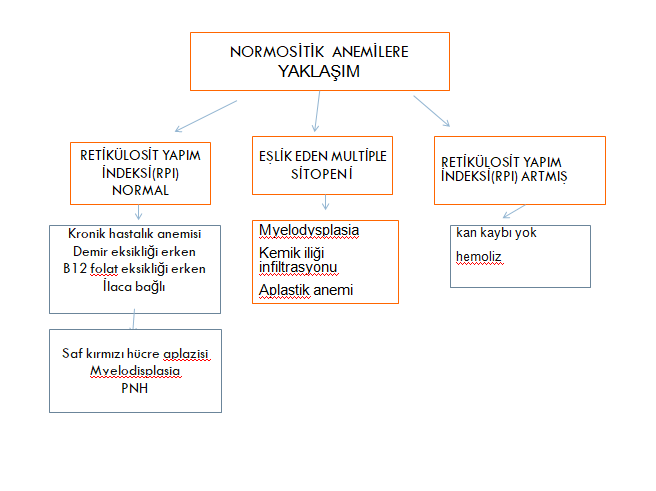 Makrositik anemi nedenleri
1.DNA metabolizmasının anormallikleri
B12 vitamini (kobalamin) eksikliği
Folat eksikliği
İlaçlar
      HIV enfeksiyonu için antiretroviral tedaviler (örneğin, zidovudin)
      Azatiyoprin veya 6-merkaptopürin 
      Kapesitabin
      Kladribin
      Sitozin arabinosid
      Hidroksiüre
      İmatinib, sunitinib
      Metotreksat
2. Olgunlaşmamış veya stresli kırmızı hücrelere geçiş
     Retikülositoz
     Eritropoietin eylemi - makrositleri atla, stres eritrositoz
     Aplastik anemi/Fanconi anemisi
     Saf kırmızı hücre aplazisi
Makrositik anemi nedenleri
3.Birincil kemik iliği bozuklukları
    Miyelodisplastik sendromlar
    Konjenital diseritropoietik anemiler
    Bazı sideroblastik anemiler
    Büyük granüler lenfosit (LGL) lösemi
4.Lipid anormallikleri
    Karaciğer hastalığı
    Hipotiroidizm 
5.Mekanizma bilinmiyor
   Alkol kötüye kullanımı
   Multipl miyelom ve diğer plazma hücre bozuklukları
Makrositik anemiye  yaklaşım
Kapsamlı bir değerlendirmeye başlamadan önce, makrositozun doğrulanması uygundur .
Hasta yaşı, tıbbi öykü, alkol kullanımı ve ilaçlar özellikle makrositozun değerlendirilmesinde önemlidir.
Tam kan sayımı ve periferik yayma incelenmeli
Şiddetli makrositoz (110 ila 115 fL'nin üzerinde MCV) neredeyse tamamen megaloblastik anemilerle ilişkilidir. 
Anemiye eşlik eden sitopeni (lökopeni ve/veya trombositopeni), birincil kemik iliği problemini (örn. megaloblastik anemi, miyelodisplazi) düşündürür.
Makrositik anemi yaklaşım
Tam kan sayımının (CBC) gözden geçirilmesine ek olarak:
●Retikülosit sayısı
●Serum B12 vitamini ve folat düzeyi
●Tiroid uyarıcı hormon (TSH)
●Karaciğer fonksiyon testleri
●Özellikle gastrik bypass ameliyatı geçirmiş kişilerde bakır seviyesi

Bu testlerin eş zamanlı mı yoksa sırayla mı yapılacağı klinik özelliklere bağlıdır.
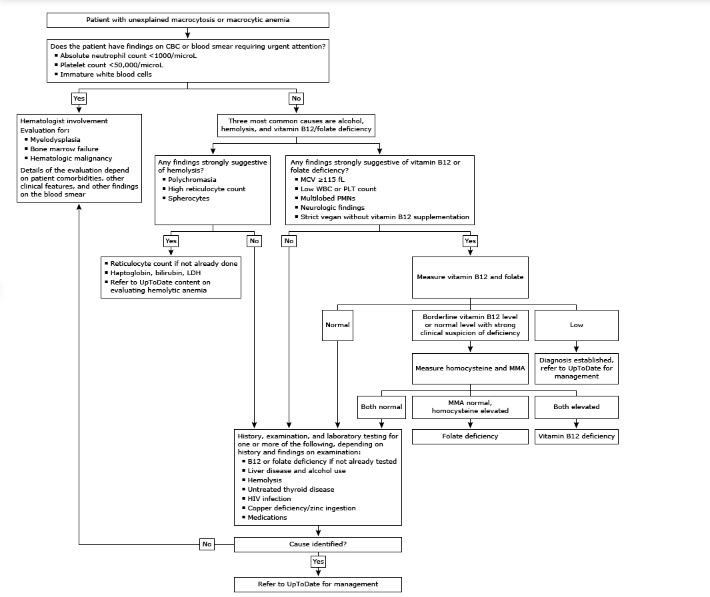 [Speaker Notes: https://www.uptodate.com/contents/macrocytosis-macrocytic-anemia?search=makrositik%20anemi&source=search_result&selectedTitle=1~150&usage_type=default&display_rank=1]
Sevk Kriterleri
Post menapozal kadın hastalar  DEA (GİS incelemesi)
Erkek hastalar DEA  (GİS incelemesi)
Gebede ciddi anemi (Hemoglobin <7 g/dl) varlığında ( acil sevk ) 
Gebede orta şiddetli (Hemoglobin 7-11 g/dl) anemide tedavi cevabı alınamamışsa 
Yetişkin hasta Hb< 7 g/dl ise
İV demir tedavisi gereken durumlar
Sevk Kriterleri
Oral demir tedavisinin uygun ve düzenli kullanımına karşın, 3 hafta sonra avuç solukluğunda düzelme olmaz ya da hemoglobin düzeyindeki artış >2 g/dl  değil ise, tedaviye yanıtsızlık düşünülerek
Belirgin splenomegali ve/veya hemoliz bulguları ve /veya ailede hemolitik anemi öyküsü varsa hemolitik anemi düşünülerek
Dışkıda kan varsa, özellikle erişkinde, mide bağırsak sistemi tümörü düşünülerek
Sevk Kriterleri
Anemi ile birlikte kalp yetmezliği bulguları varsa ağır anemi düşünülerek 
Gizli bir gastrointestinal kan kaybı veya malabsorpsiyon kaynağı olduğundan şüphelenilen kişiler
Anemi nedeni açıklanamayan hastalar
Kaynaklar
https://www.uptodate.com/contents/diagnostic-approach-to-anemia-in-adults?search=anemilere%20tan%C4%B1sal%20yakla%C5%9F%C4%B1m&source=search_result&selectedTitle=1~150&usage_type=default&display_rank=1

https://www.uptodate.com/contents/microcytosis-microcytic-anemia?search=mikro%C4%B1sitik%20anemi&source=search_result&selectedTitle=1~150&usage_type=default&display_rank=1

Yetişkinde Demir Eksikliği Anemisi (DEA) Tanı ve Tedavi Kılavuzu

 https://thd.org.tr/thdData/userfiles/file/Ertitrosit-Tani-ve-tedavi-Kilavuzu-2019.pdf